Сучасна українська мова. Морфологія
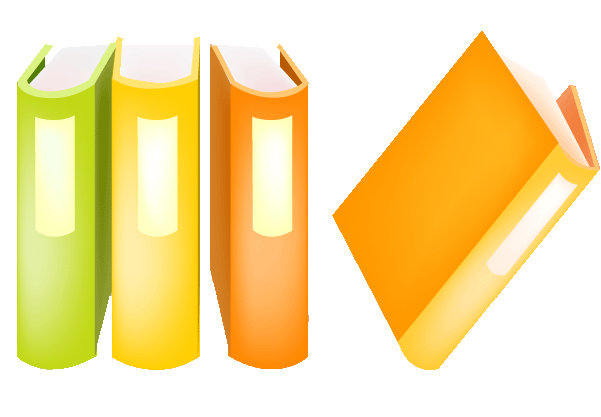 Вивчається у 1-му семестрі ІІІ-го курсу
Для спеціальностей:
Середня освіта (Українська мова і література)
Українська мова та література
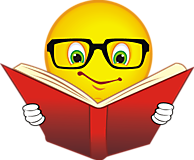 Метою викладання навчальної дисципліни «Сучасна українська мова. Морфологія (дієслово, прислівник, службові частини мови)»  є вивчення граматичної природи слів, їхніх граматичних категорій і систем формотворення та словозміни.
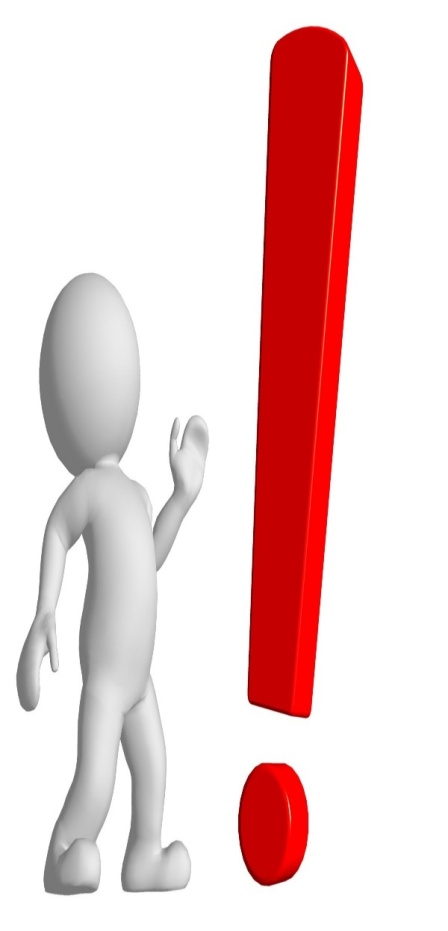 Основними завданнями вивчення дисципліни «Сучасна українська мова. Морфологія (дієслово, прислівник, службові частини мови)» є:  
дати студентам основні теоретичні відомості з морфології, передбачені    навчальною програмою; 
забезпечити засвоєння студентами граматичних норм сучасної української літературної мови; 
розвивати уміння і навички зв’язного усного та писемного мовлення студентів.
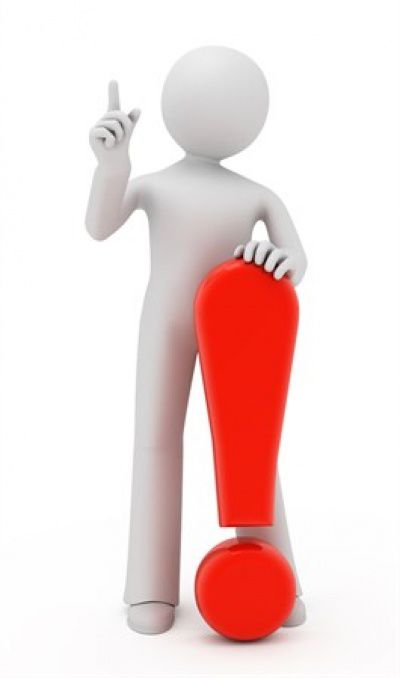 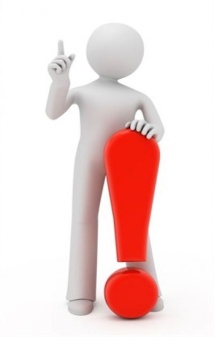 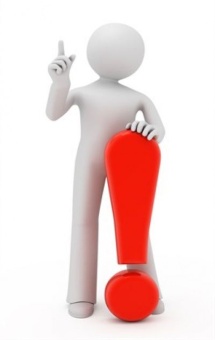 У результаті вивчення навчальної дисципліни студент повинен  знати:  
− сучасні теоретичні основи предметної спеціалізації,  елементи теоретичного та експериментального дослідження в професійній діяльності; 
− систему самостійних і службових частин мови; 
      − основні граматичні норми сучасної української літературної мови;      − транспозиційні явища в системі частин мови; 
−державний стандарт і навчальні програми з української мови та літератури.
уміти:  
визначати дієслівні та прислівникові форми і властиві їм морфологічні ознаки; 
диференціювати службові слова і характеризувати їхню специфіку; 
правильно кваліфікувати дієслівні утворення; 
давати оцінку явищам граматичної транспозиції; 
коректно визначати функції службових слів та інтер’єктивів у реченні; 
виконувати повний морфологічний аналіз дієслівних, прислівникових форм і службових  частин мови та вигуків.
Згідно з вимогами освітньо-професійної програми студенти повинні досягти таких результатів навчання (компетентностей): 
 
Інтегральна: Здатність розв’язувати складні спеціалізовані задачі та практичні проблеми у галузі середньої освіти або у процесі навчання, що передбачає застосування певних теорій та методів відповідних наук і характеризується комплексністю та невизначеністю умов.
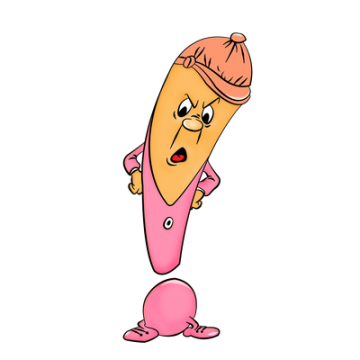 Загальні: 
здатність вчитися, вдосконалюва­ти власне навчання і ви­конання, з високим рівнем автономності;
здатність ефективно формувати комунікаційну стратегію;
навички обдумування;
дотримання етичних норм;
здатність     аналізувати, синтезувати,   оцінювати, щоб виявляти проблеми і виробляти рішення;
мовні навички;
навички роботи з інформацією (уміння знаходити та аналізувати інформацію з різних джерел, передусім – за допомогою цифрових технологій).
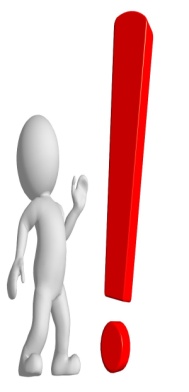 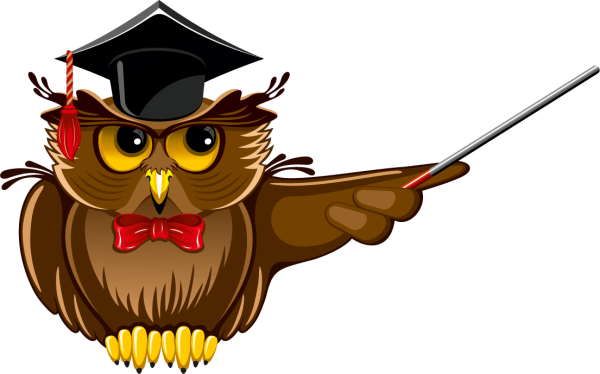 Спеціальні:
знання сучасних теоретичних основ предметної спеціалізації з української мови, зокрема з морфології;
уміння  застосовувати елементи теоретичного та експериментального дослідження в професійній діяльності;
дотримання етичних норм  у  комунікації з колегами, учнями й вихованцями та їхніми батьками.
Міждисциплінарні зв’язки. Дисципліна «Сучасна українська мова. Морфологія (дієслово, прислівник, службові частини мови)»  тісно пов’язана з усіма розділами українського мовознавства (лексикологія, лексикографія, морфеміка, словотвір, синтаксис, стилістика, діалектологія), іншими дисциплінами філологічного циклу (латинська мова, іноземні мови, компаративістика, вступ до слов’янського мовознавства, українська література, фольклор), а також нефілологічного циклу (історія України, географія, мистецтвознавство тощо).
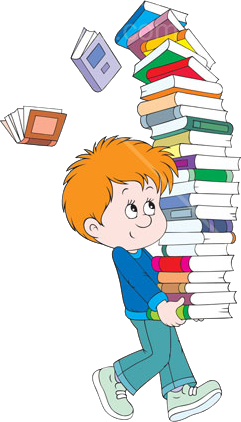 Тема 1. Система дієслівних форм. Інфінітив 
Дієслово як центральна частина мови. Типи дієслівних утворень. Відмінювані/не відмінювані, дієвідмінювані/не дієвідмінювані дієслівні форми. Інфінітив як початкова форма дієслова, історія його формування в українській мові. Граматичні особливості інфінітива.
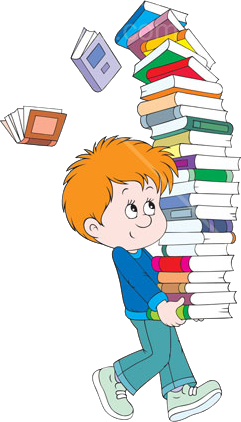 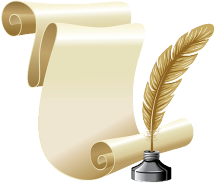 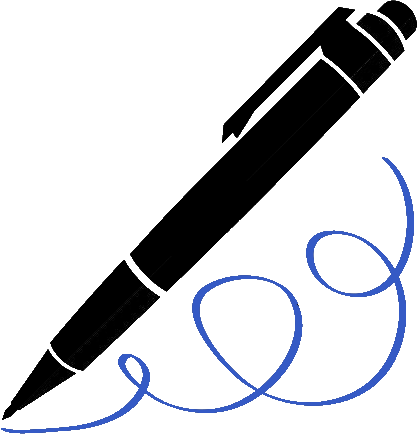 Тема 2. Загальнодієслівні категорії  
Категорія виду. Зміст дієслівної категорії виду. Дієслова, що мають корелятивні видові форми. Способи видотворення в українській мові.  Одновидові та двовидові дієслова. Категорія перехідності / неперехідності. Зміст дієслівної категорії перехідності/ неперехідності. Перехідні, непрямо перехідні та неперехідні дієслова, їх значення і граматичні параметри. Категорія стану. Зміст дієслівної категорії стану, її зв’язок із категорією перехідності/ неперехідності.  Активний, пасивний, зворотно-середній стан дієслів, граматичні показники та значення форм стану. Дієслова, що перебувають поза категорією стану.
Тема 3. Часткові  дієслівні категорії.  Дієвідміни дієслів 
Дієслівна категорія часу, її зміст і граматичні засоби вираження. Форми теперішнього часу, їхні граматичні особливості, творення та функціонування. Форми минулого часу, їхні граматичні особливості, творення та функціонування. Форми давноминулого часу, їхні граматичні особливості, творення та функціонування. Форми майбутнього часу, їхні граматичні особливості, творення та функціонування. Переносне вживання часових форм дієслова. Дієслівна категорія способу, її зміст. Форми дійсного способу, їх граматичні особливості, творення та функціонування. Форми умовного способу, їх граматичні особливості, творення та функціонування. Форми наказового способу, їх граматичні особливості, творення та функціонування. Переносне вживання способових форм дієслова. Категорія особи дієслів, її зміст. Значення особових форм. Дієслова, що мають повну й неповну особову парадигму. Безособові дієслова. Категорія числа дієслів, її зміст та зв’язок із категорією особи. Значення форм числа, їх уживання. Категорія роду в дієслівних формах. Дієслівні основи. Дієвідміни. Визначення дієвідміни дієслова. Морфологічний аналіз особових дієслів.
Тема 4.  Дієприкметник, його подвійна граматична природа 
Дієприкметник, його статус в сучасному мовознавстві. Подвійна граматична природа дієприкметника. Творення активних і пасивних дієприкметників, їх уживання. Предикативні форми на -но,  -то, їх походження, творення та граматична специфіка. Морфологічний аналіз дієприкметника.
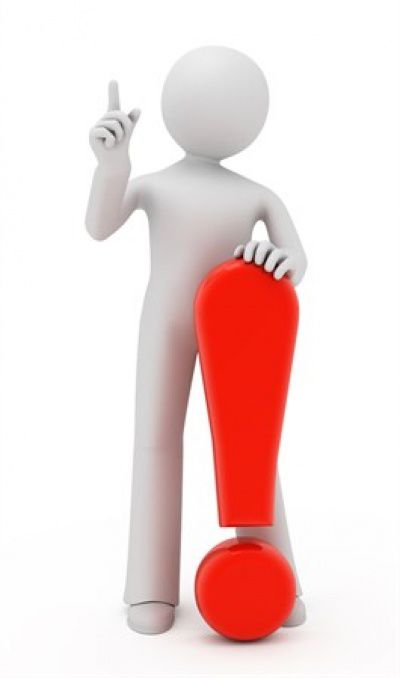 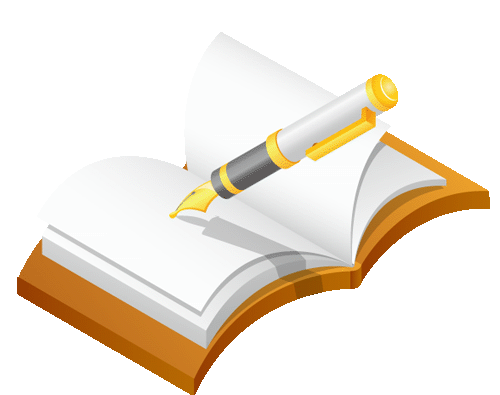 Тема 5. Дієприслівник, його подвійна граматична природа 
Дієприслівник як неособова форма дієслова. Подвійна граматична природа дієприслівника. Творення та вживання дієприслівників доконаного і недоконаного виду. Морфологічний аналіз дієприслівника.
Тема 6. Прислівник як периферійна частина мови 
Становлення прислівника як частини мови, його периферійний характер та граматична специфіка. Семантичні розряди прислівників. Означальні (обставинно-атрибутивні) прислівники та їх групи (якісно-означальні, кількісно-означальні, способу дії). Обставинні (власне обставинні) прислівники та їх групи (часу, місця, причини, мети, допустовості). Вторинний характер прислівників та їх творення. Правопис прислівників. Морфологічний аналіз прислівників.
Тема 7. Граматична специфіка службових слів. Прийменник 
Обсяг поняття ‘службові слова’. Відмінності між повнозначними та службовими словами. Питання про статус службових слів у сучасному  мовознавстві. Прийменник як категорія службових слів. Функції прийменників. Групи прийменників за походженням і будовою. Семантичні розряди прийменників. Вживання прийменників із відмінковими формами іменних частин мови. Основні значення прийменникових конструкцій. Прийменникова синонімія та омонімія. Морфологічний аналіз прийменників.
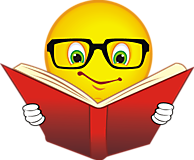 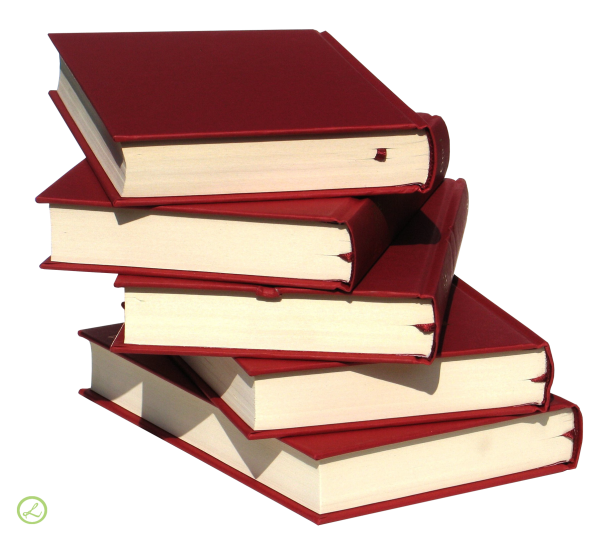 Тема 8. Сполучники і сполучні слова 
Становлення системи сполучників в українській мові, їх функції. Групи сполучників за походженням, будовою, вживанням. Розряди сполучників за виконуваною синтаксичною функцією. Сполучники сурядності, їх групи. Сполучники підрядності, їх групи. Розмежування омонімічних сполучників і сполучних слів. Морфологічний аналіз сполучників.
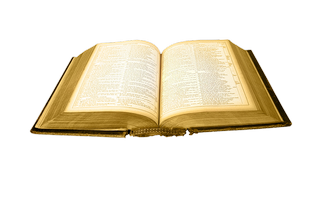 Тема 9.  Частки, їх функції 
Формування системи часток в українській мові, їх функції. Групи часток за походженням, будовою і способом уживання. Функціонально-семантична класифікація часток. Фразові частки (смислові, модальні, емоційноекспресивні). Словотворчі та формотворчі частки. Правопис часток. Морфологічний аналіз часток.
Тема 10. Інтер’єктиви, їхній статус, місце і роль у системі частин мови Вигуки, їх значення та функції. Місце вигуків у системі частин мови та їхній статус у сучасному мовознавстві. Звукова будова вигуків. Групи вигуків за походженням. Функціональні групи вигуків. Звуконаслідувальні слова, їхня роль і статус. Функціональні групи звуконаслідувальних слів. Морфологічний аналіз інтер’єктивів.
ОСНОВНІ ДЖЕРЕЛА 
 
Книги:
1. Безпояско    О. К.,   Городенська   К. Г.,   Русанівський   В. М.    Граматика української мови: морфологія.  Київ : Либідь, 1993.  336 с. 
2. Венжинович Н. Ф. Сучасна українська літературна мова : навч. посібник.  3-є вид., випр. і доп. Київ : Знання, 2008. 303 с. 
3. Вихованець І. Р. Теоретична морфологія української мови : академ. граматика укр. мови /                       
І. Вихованець, К. Городенська; за ред. І. Вихованця.  Київ : Унів. вид-во „Пульсари”, 2004. 400 с. 
4. Волох О. Т., Чемерисов М. Т., Чернов Є. І. Сучасна українська літературна мова. Морфологія. Синтаксис.  Київ : Вища школа, 1989. 334 с.
5. Граматика сучасної української літературної мови. Морфологія / І. Р. Вихованець,                                К. Г. Городенська, А. П. Загнітко, С. О. Соколова; за ред. К. Г. Городенської. Київ : Видавничий дім Дмитра Бураго, 2017. 752 с.  
6. Загнітко А. П. Теоретична граматика сучасної української мови. Морфологія. Синтаксис. Донецьк : ТОВ «ВКФ «БАО», 2011. 992 с. 
7. Плющ М. Я. Граматика української мови : у 2 ч. Ч. 1. Морфеміка. Словотвір. Морфологія : підручник.  2–ге вид., доповнене. Київ : Видавничий дім «Слово», 2010. 328 с. 
8. Сучасна українська літературна мова / за ред. А. П. Грищенка. Київ : Вища школа, 1997. 385 с.  
9. Сучасна українська літературна мова / за ред. М. Я. Плющ. 2–е вид. Київ : Вища школа, 2000. 430 с.
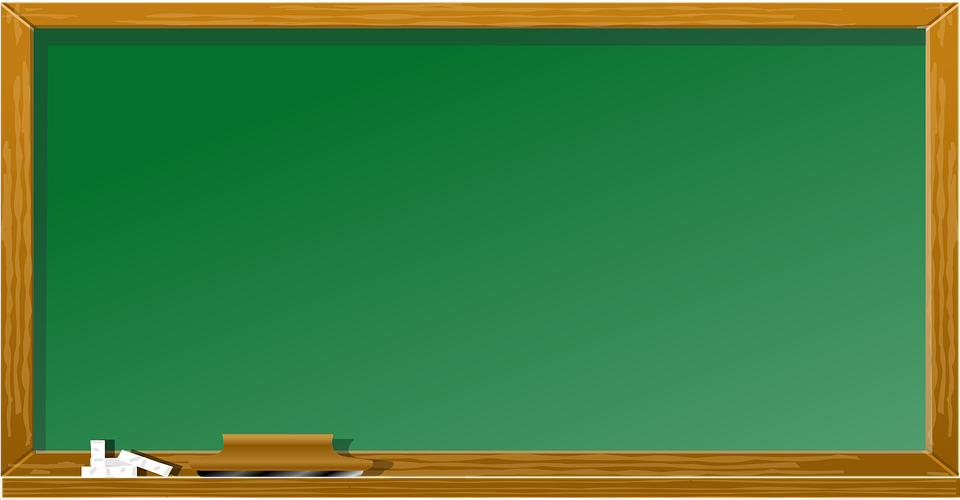 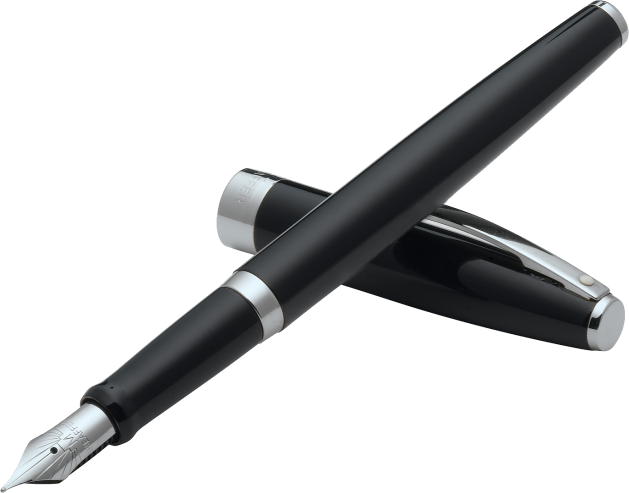 Інформаційні ресурси:
1. Безпояско О. К. Граматика української мови. Морфологія : підручник. Київ : Либідь, 1993.         URL:	http://ebooks.znu.edu.ua/files/Bibliobooks/Inshi4/0005866.djvu 
2. Нова мова. Морфологія. URL: http://novamova.com.ua/105.html 
3. Електронний підручник з сучасної української літературної мови. Морфологія.   URL:
http:// linguist.univ.kiev.ua/WINS/pidruchn/index.htm 
4. Леонова М. В. Сучасна українська літературна мова. Морфологія.  Київ : Вища школа, 1983.  
URL: http://ebooks.znu.edu.ua/files/Bibliobooks/Inshi4/0005865.djv 
5. Плющ М. Я. Граматика української мови: у 2 ч. Ч. 1. Морфеміка. Словотвір. Морфологія: підручник. Київ : Вища школа, 2005.  
URL:  http://lib.mdpu.org.ua/load/Library/plush_gramatika_ukr_movi.pdf 
6. Сучасна 	українська 	мова. 	Морфологія. URL: http://www.mova.info/pidruchn.aspx 
7. Караман С. О. Сучасна українська літературна мова (Морфологія).    
URL:  http:// litmisto.org.ua/?page_id=6961
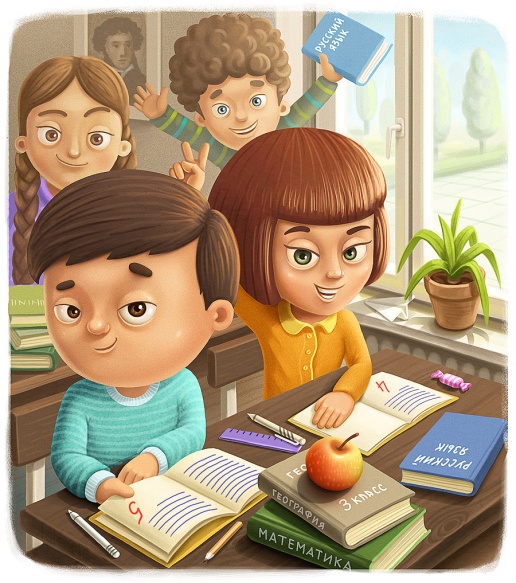 Відвідування занять. Регуляція пропусків.
Відвідування практичних занять обов’язкове, оскільки курс є профільною дисципліною, зорієнтованою на максимальне опанування граматичних засад (зокрема морфології) української   мови. Завдання мають бути виконанні перед заняттями. Пропуски можливі лише з поважної причини. Студенти, які за певних обставин не можуть відвідувати практичні заняття регулярно, мусять впродовж тижня узгодити із викладачем графік індивідуального відпрацювання пропущених занять. Окремі пропущенні завдання мають бути відпрацьовані на найближчій консультації впродовж тижня після пропуску. Відпрацювання занять здійснюється у формі співбесіди за питаннями, визначеними планом заняття, і демонстрацією виконаних письмово вправ і завдань.
Політика академічної доброчесності
Кожний студент зобов’язаний дотримуватися принципів академічної доброчесності. Письмові завдання з використанням часткових або повнотекстових запозичень з інших робіт без зазначення авторства – це плагіат. Використання будь-якої інформації (текст, фото, ілюстрації тощо) мають бути правильно процитовані з посиланням на автора! Якщо ви не впевнені, що таке плагіат, фабрикація, фальсифікація, порадьтеся з викладачем. До студентів, у роботах яких буде виявлено списування, плагіат чи інші прояви недоброчесної поведінки, можуть бути застосовані різні дисциплінарні заходи
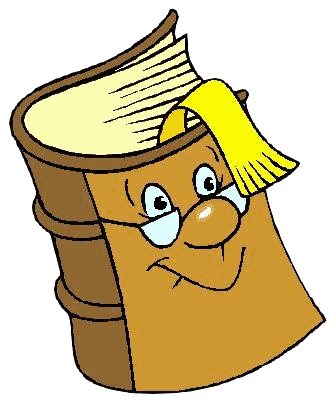